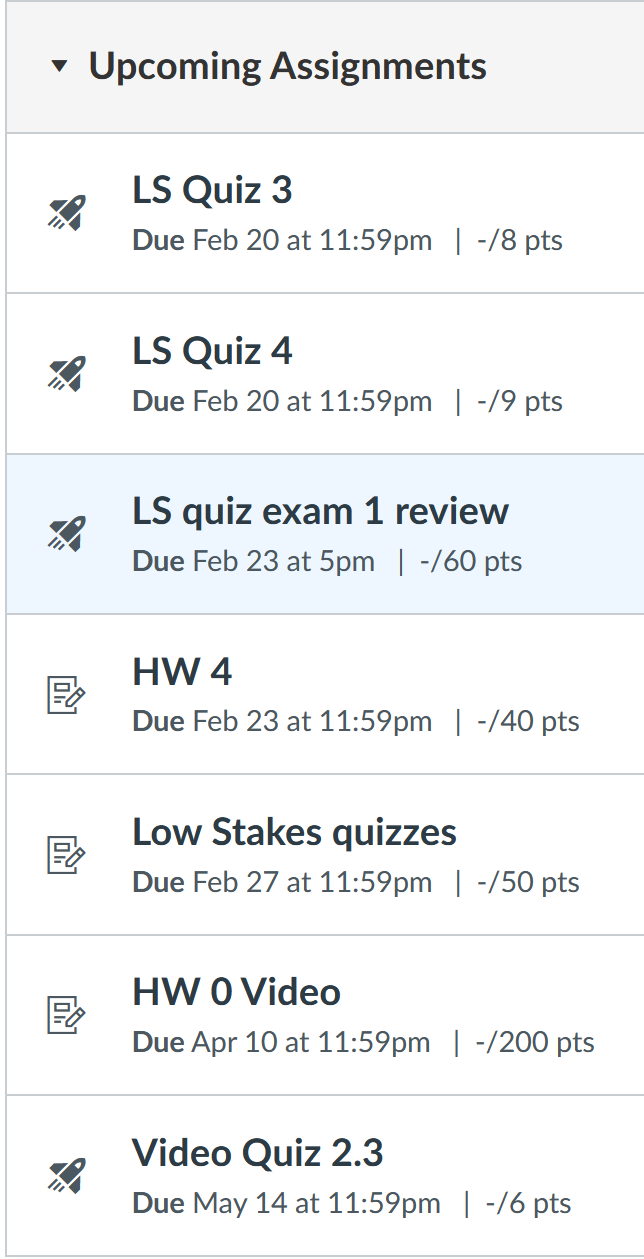 LS quizzes:  Yes grading is weird, but if you make decent attempt, you will be given 50 points = 100%.  The main purpose of these quizzes is to give you feedback and practice.

LS quiz exam 1 review is good practice for multiple choice part of the exam.
Show all work.  The HW grader will start giving 0 points if you do not show work.  I WILL GIVE 0 POINTS ON EXAM 1 IF YOU DO NOT SHOW WORK – this includes work done by online calculator – don’t just give answer.  CITE all sources.
Quizzes from mechanical vibrations will be due Wednesday after Exam 1
From HW 0 Exam 1 review videos.  Infinite attempts allowed for this quiz (but only for video quizzes before exam 1)
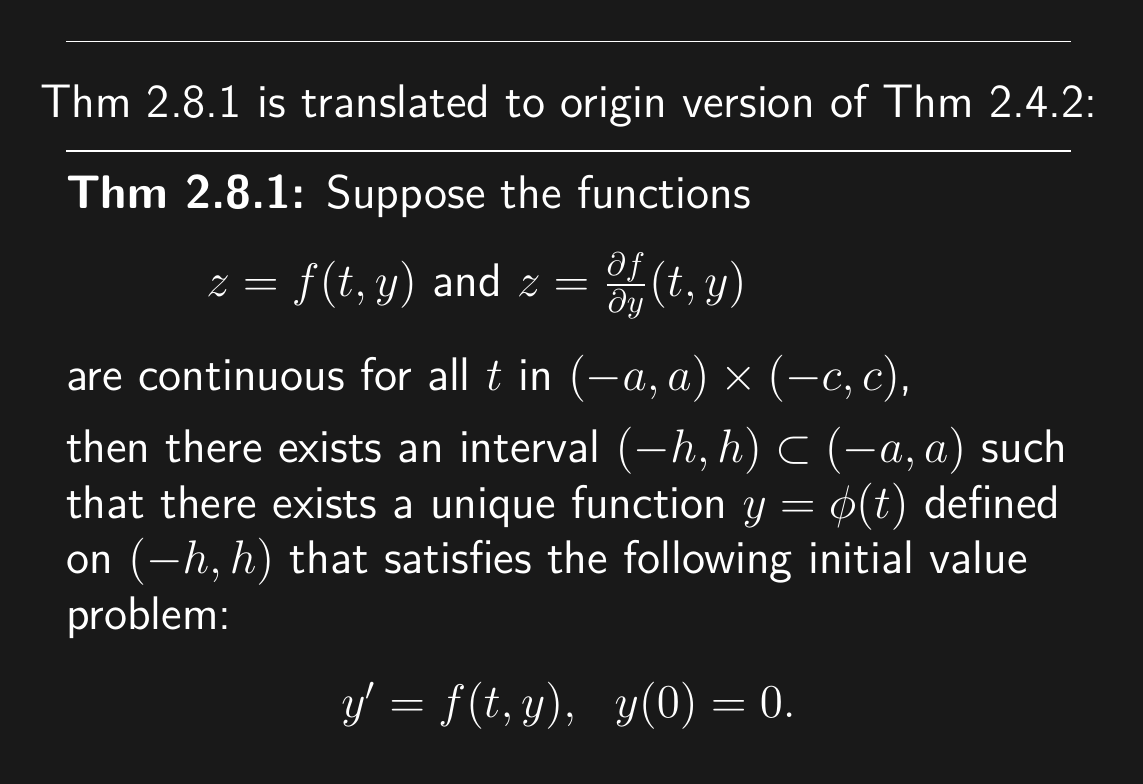 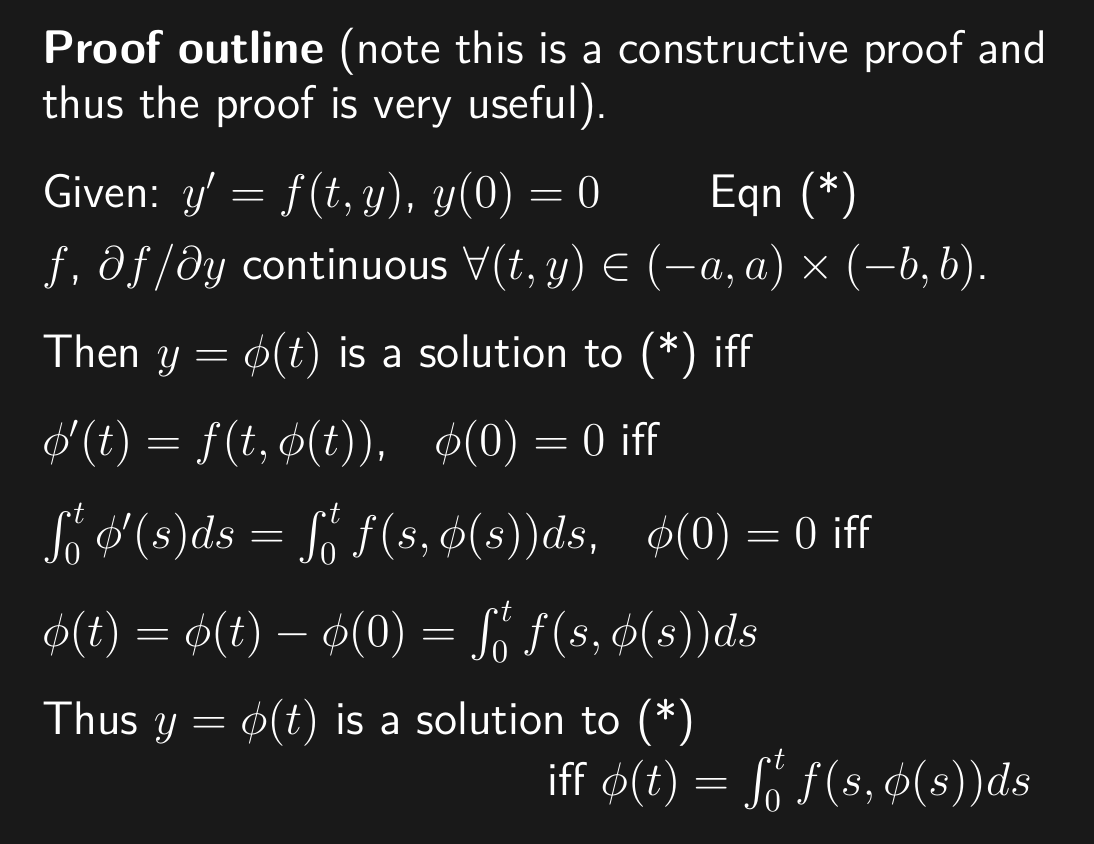 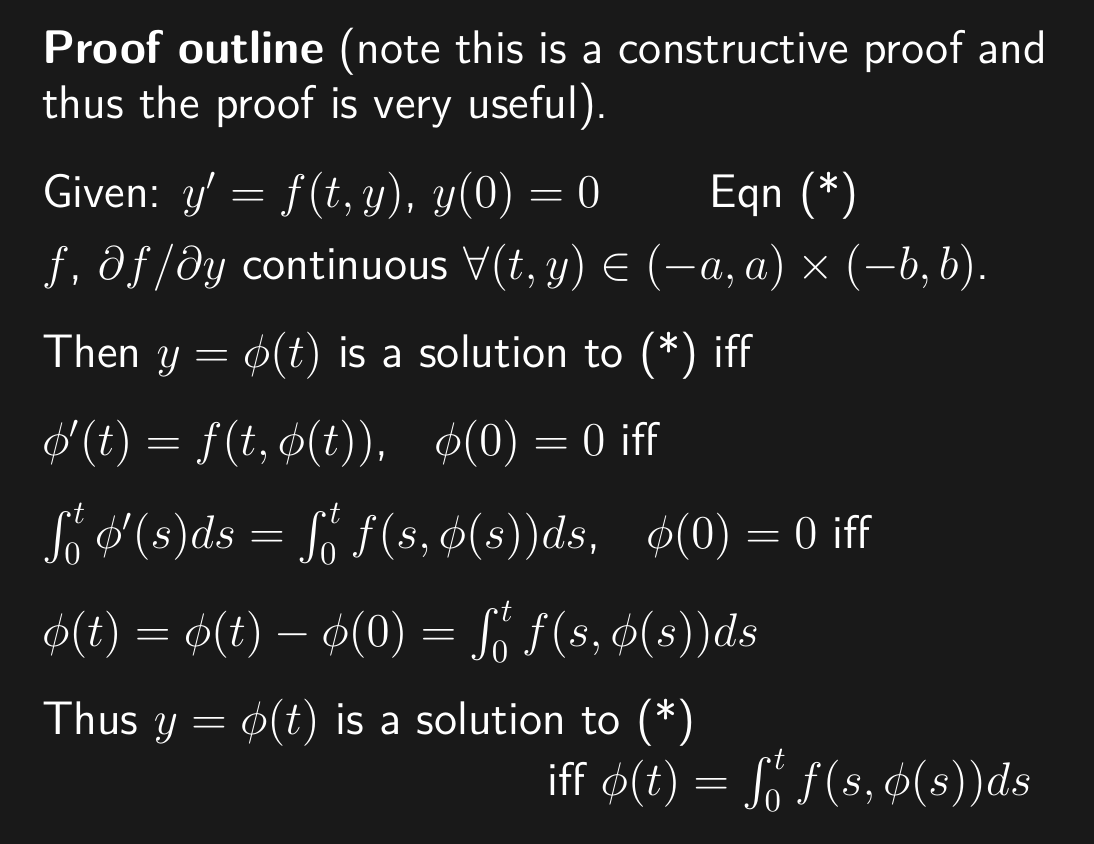 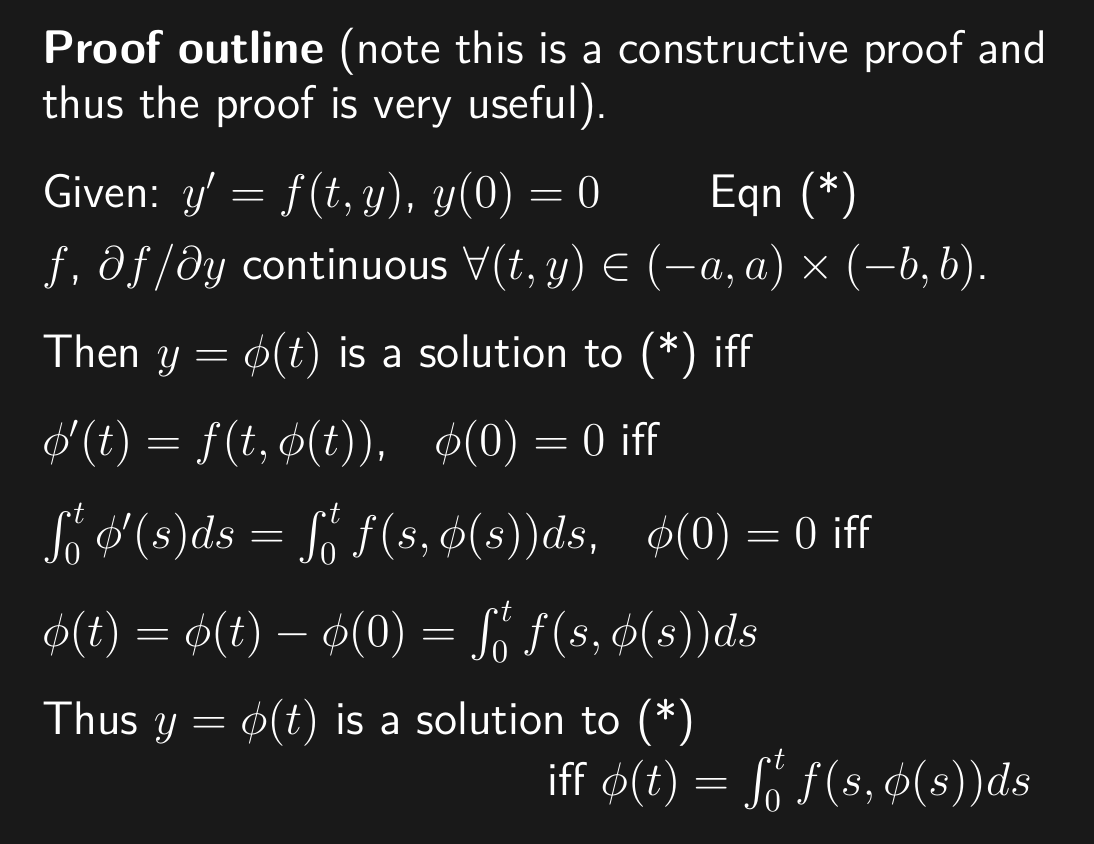 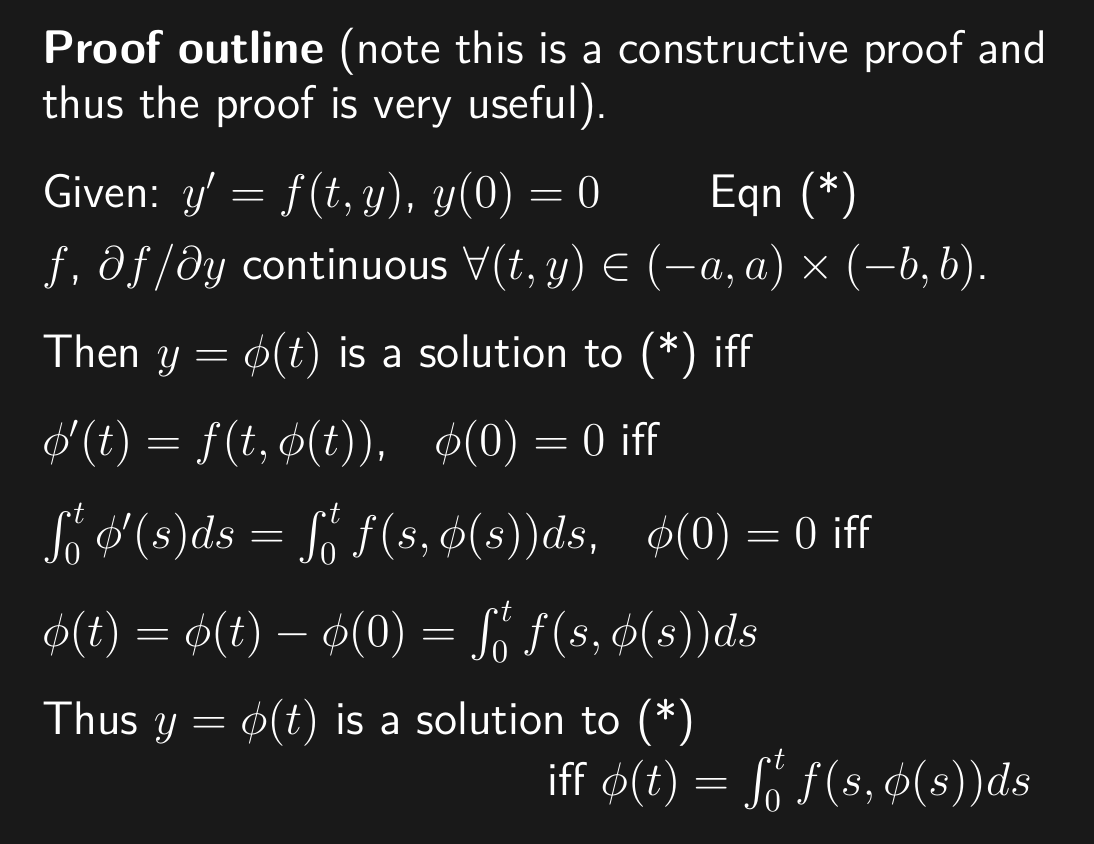 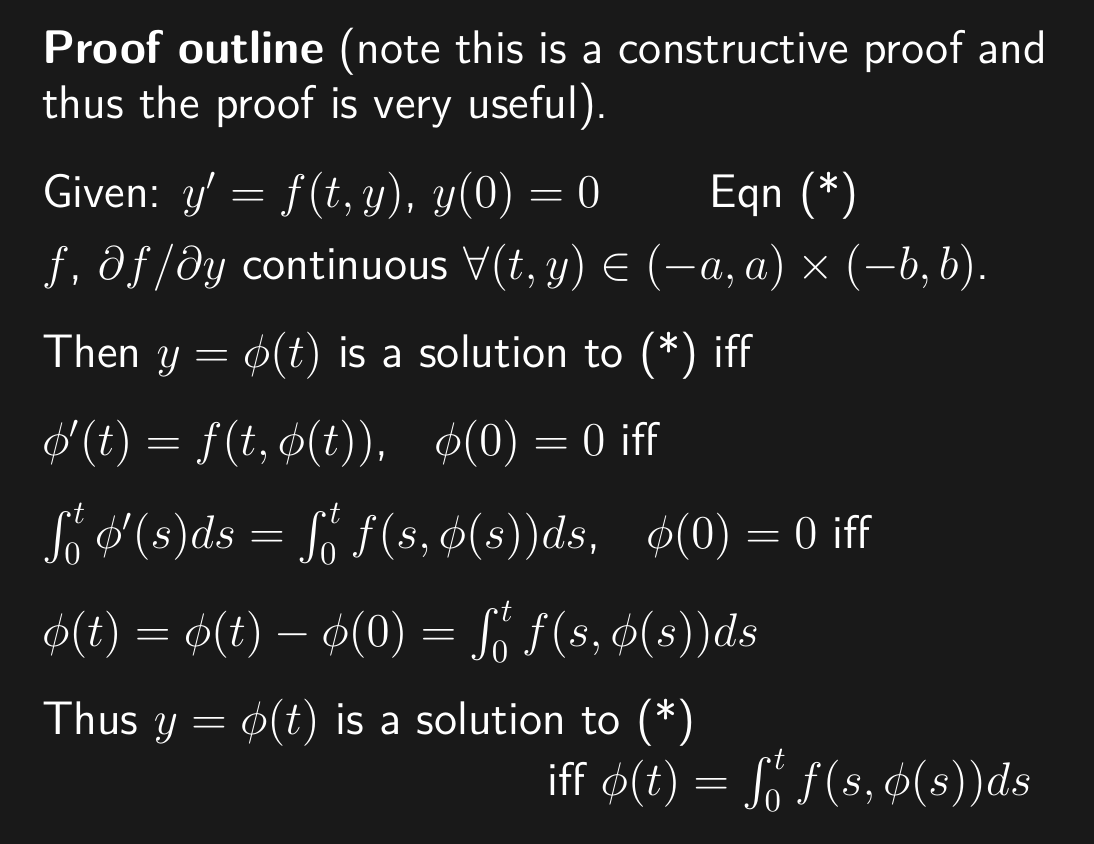 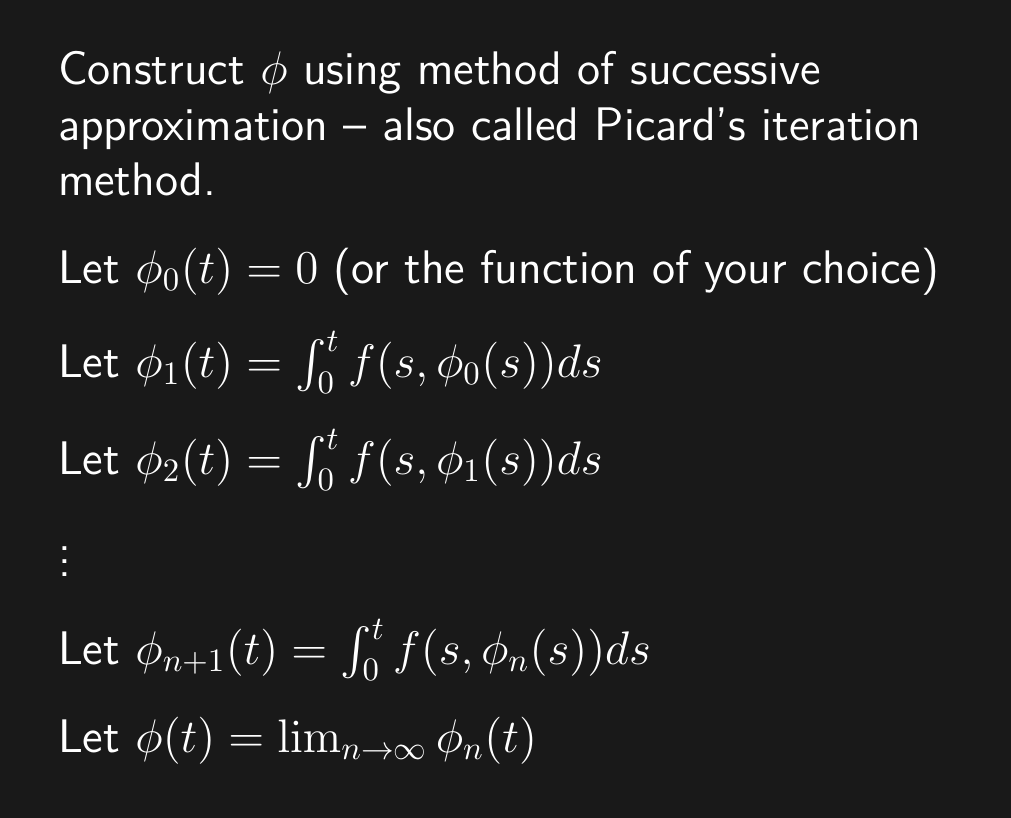 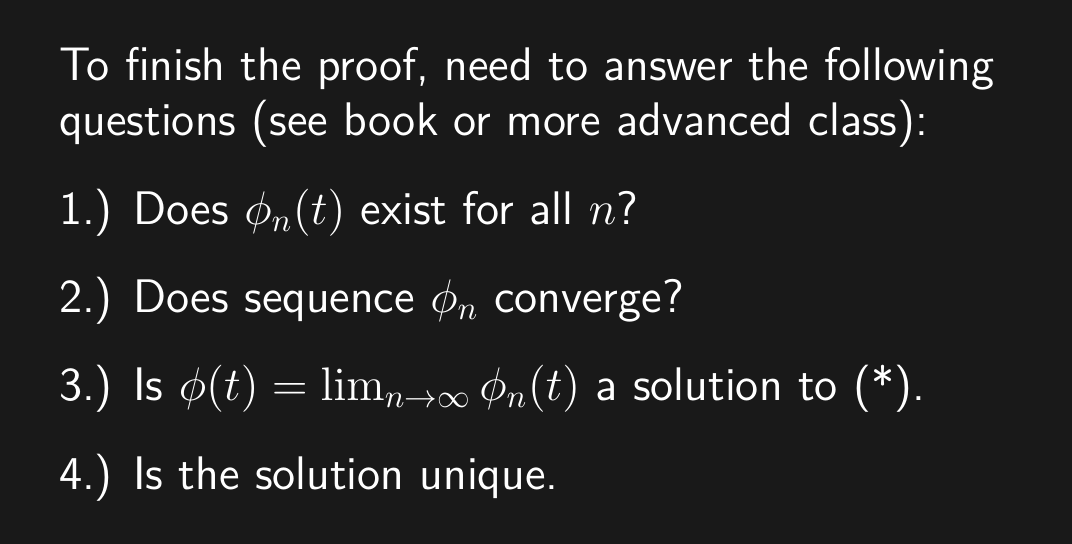 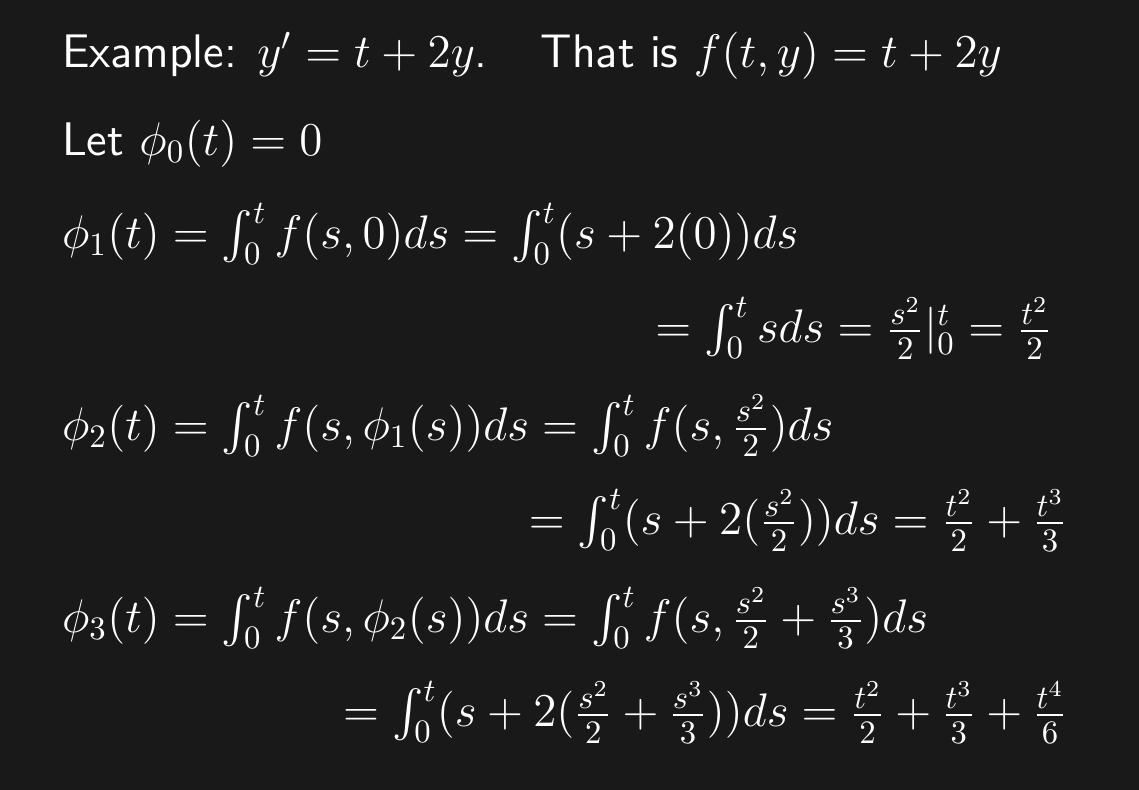 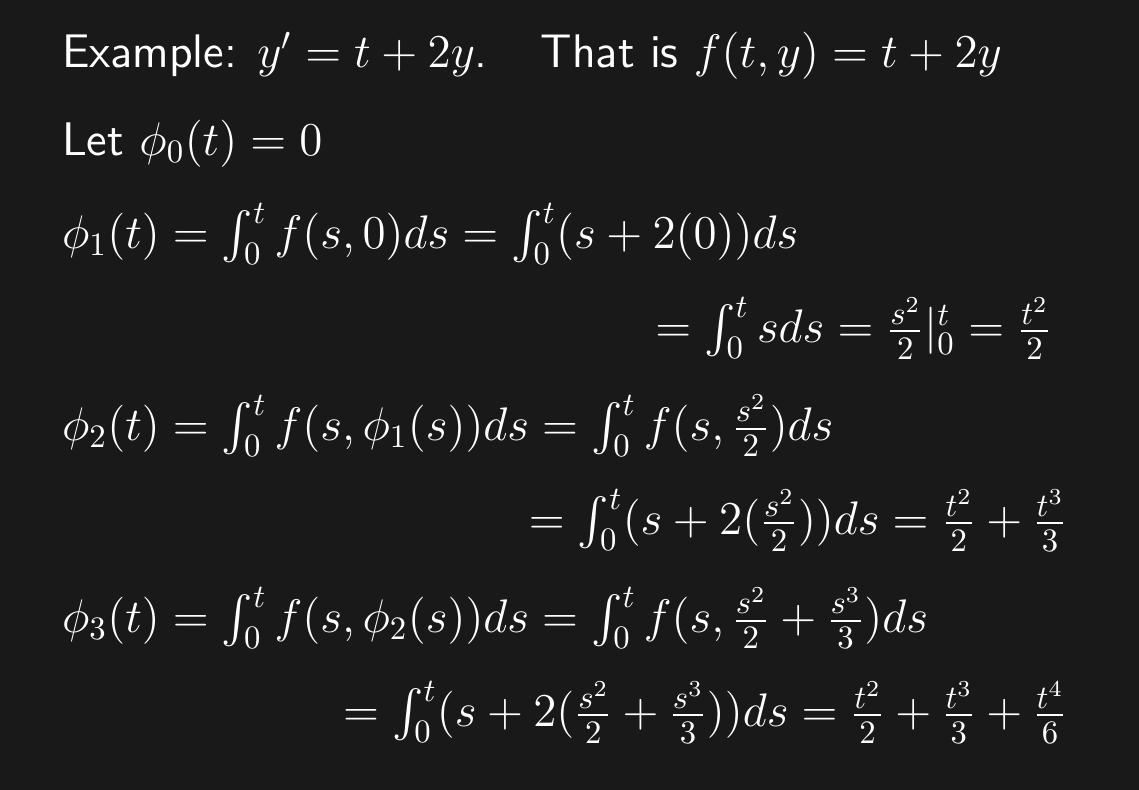 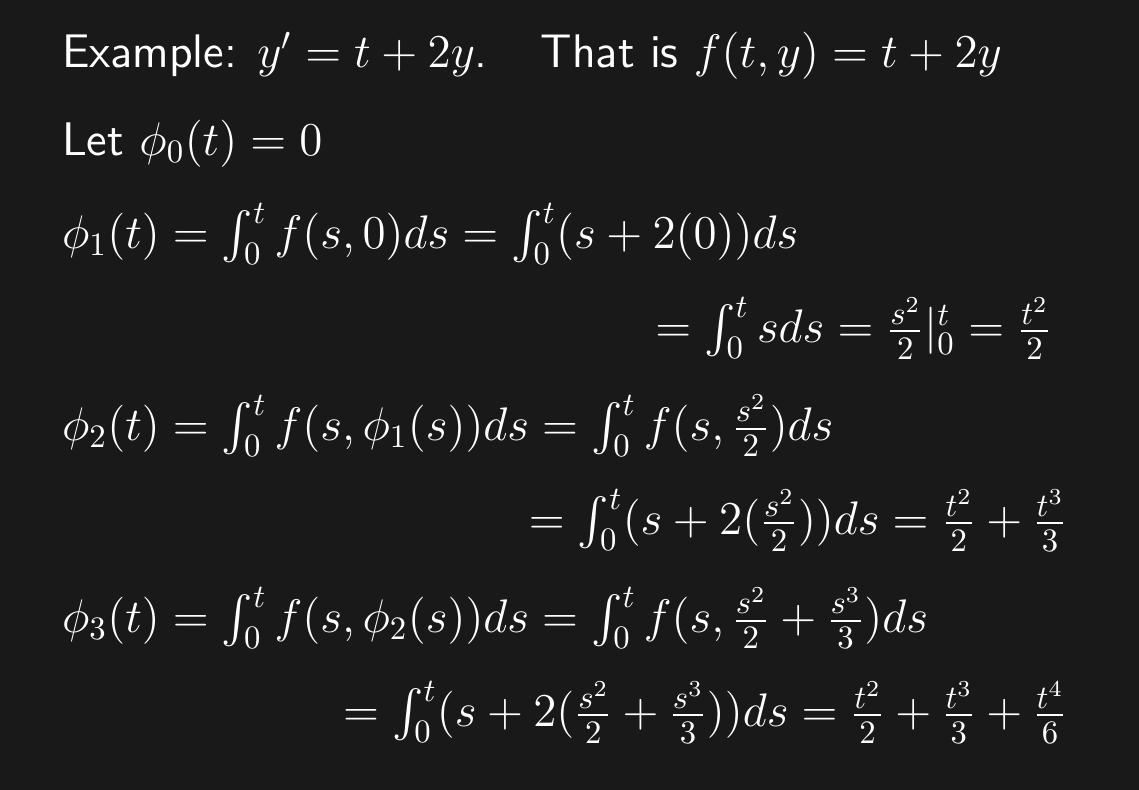 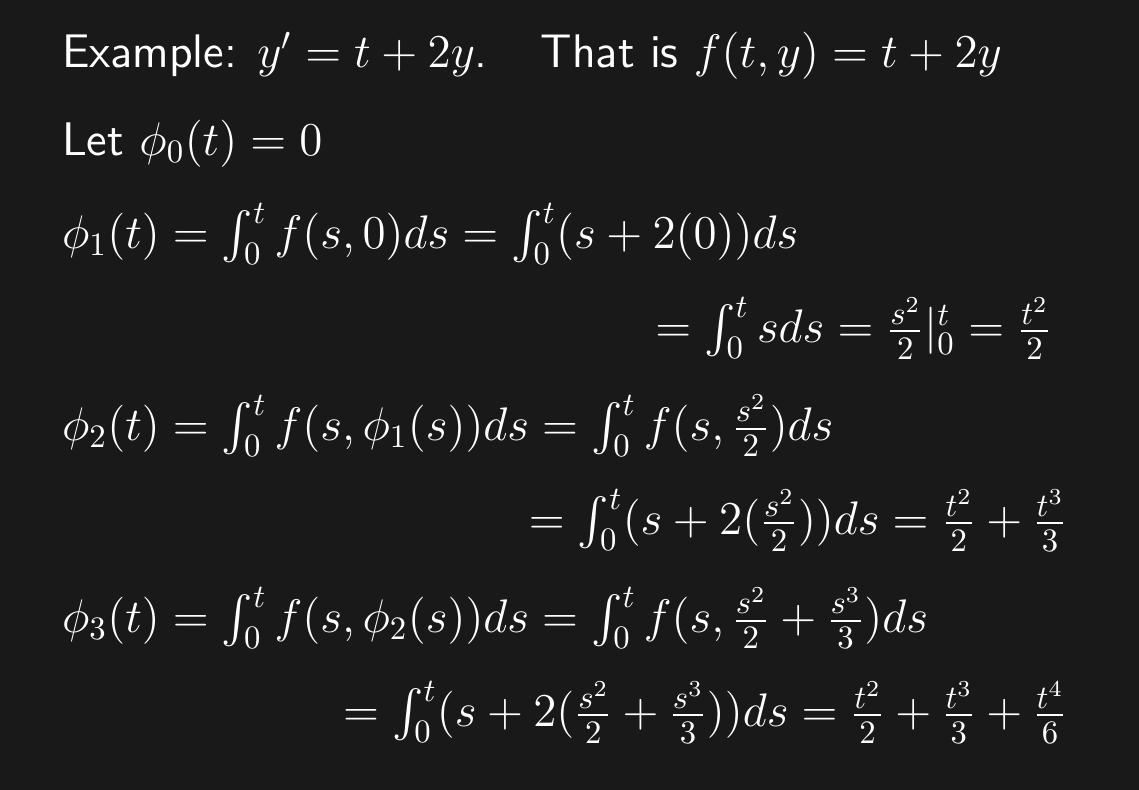 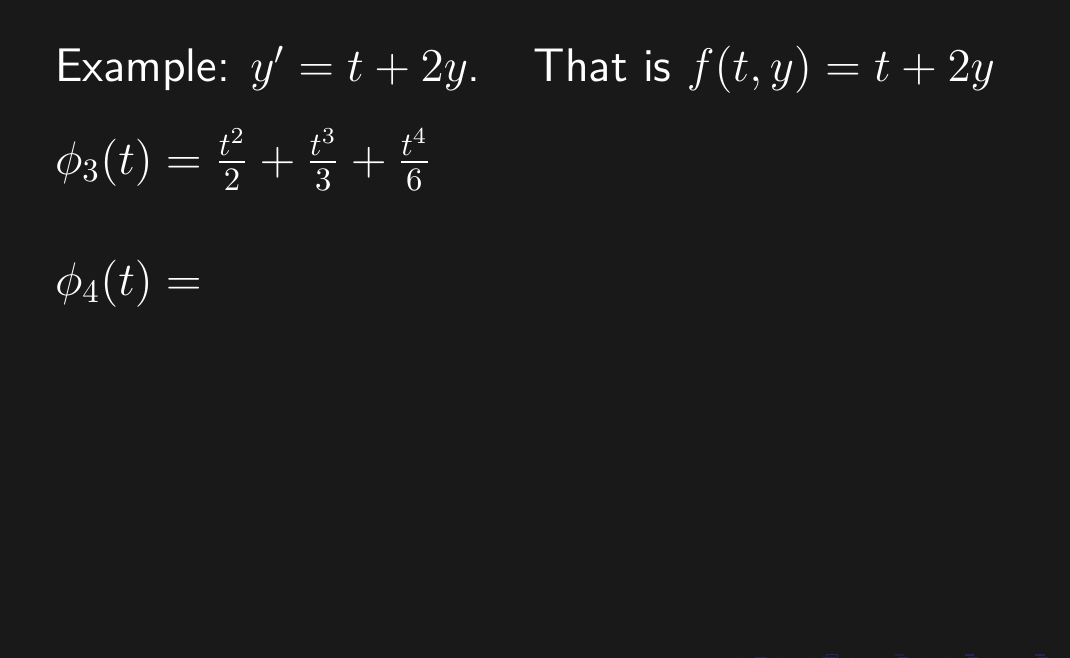 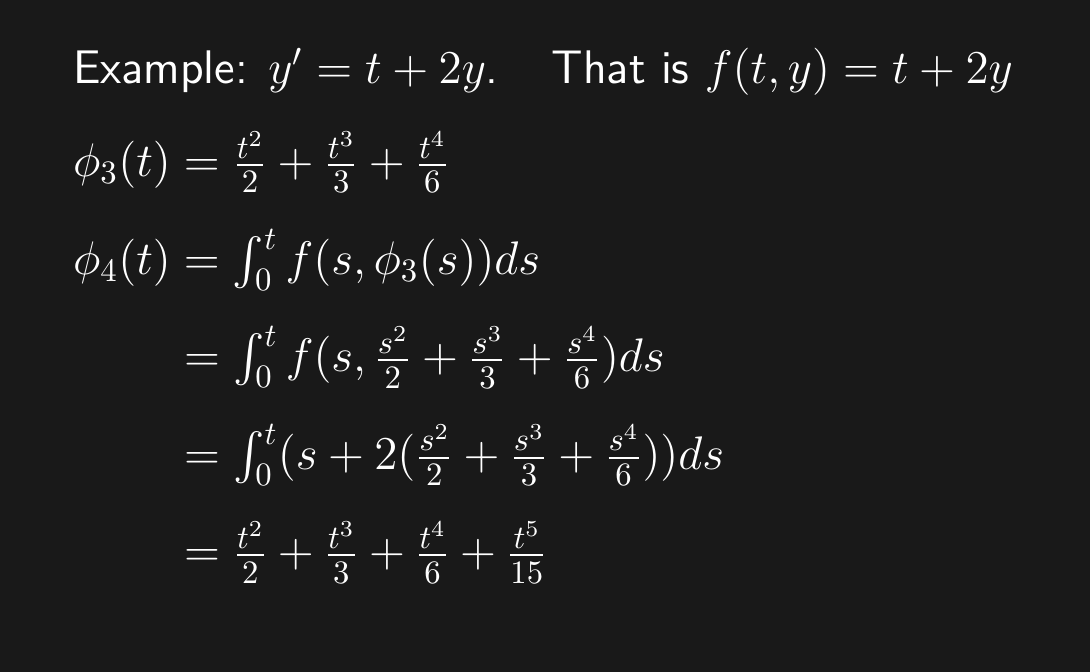 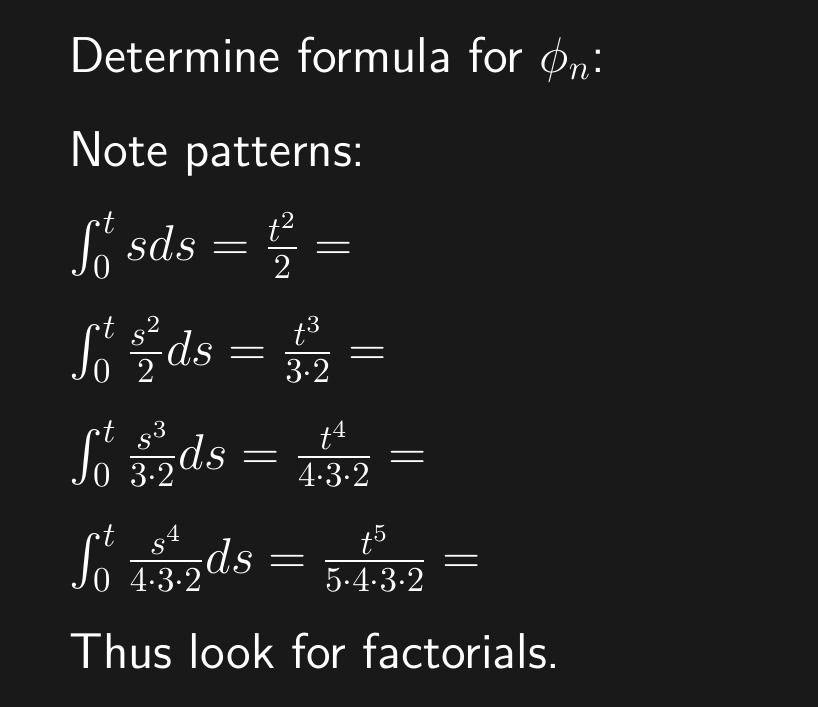 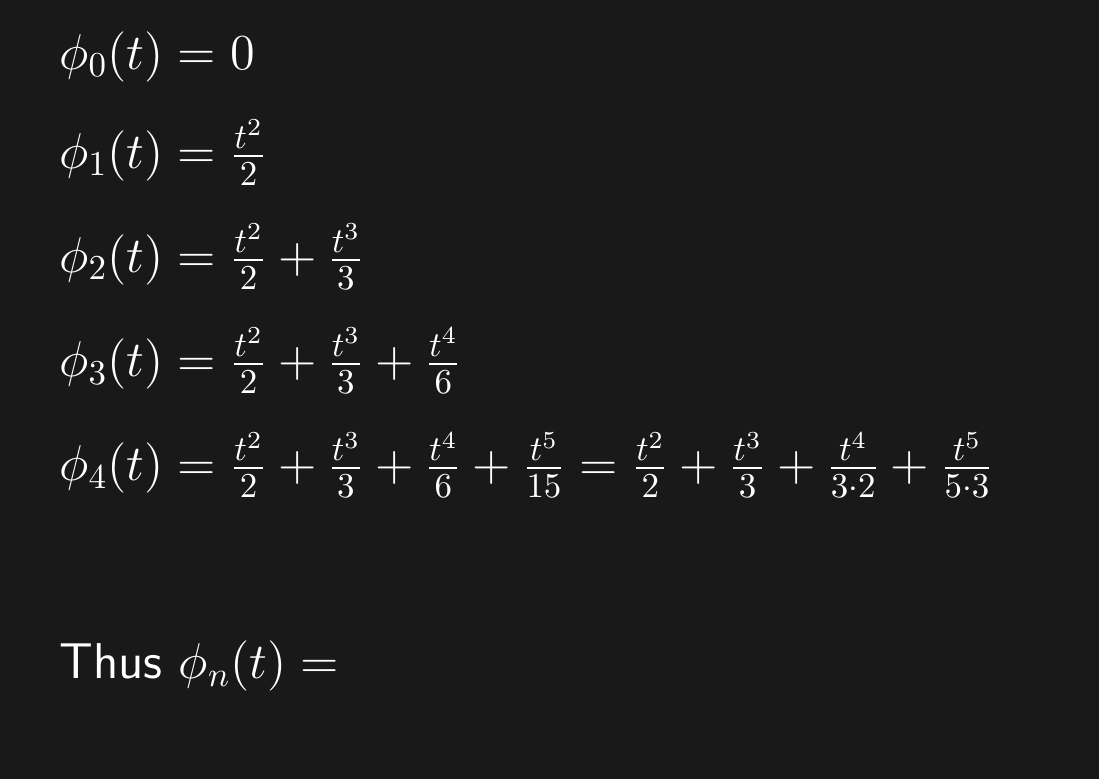 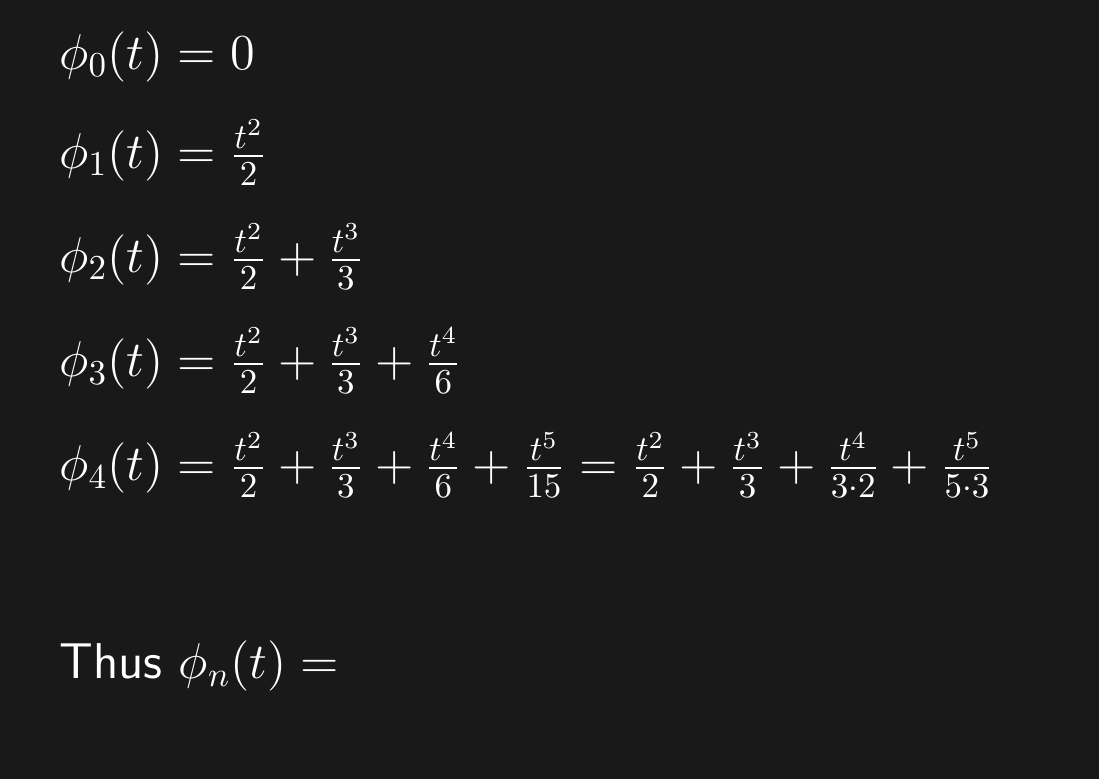 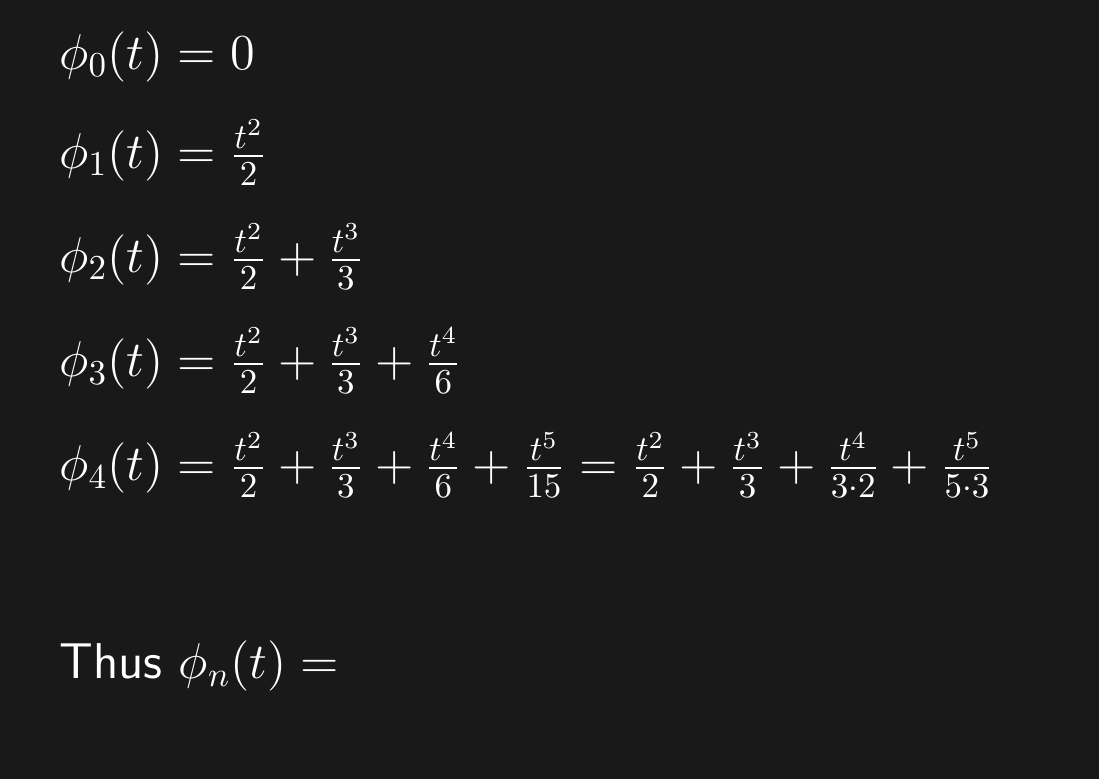 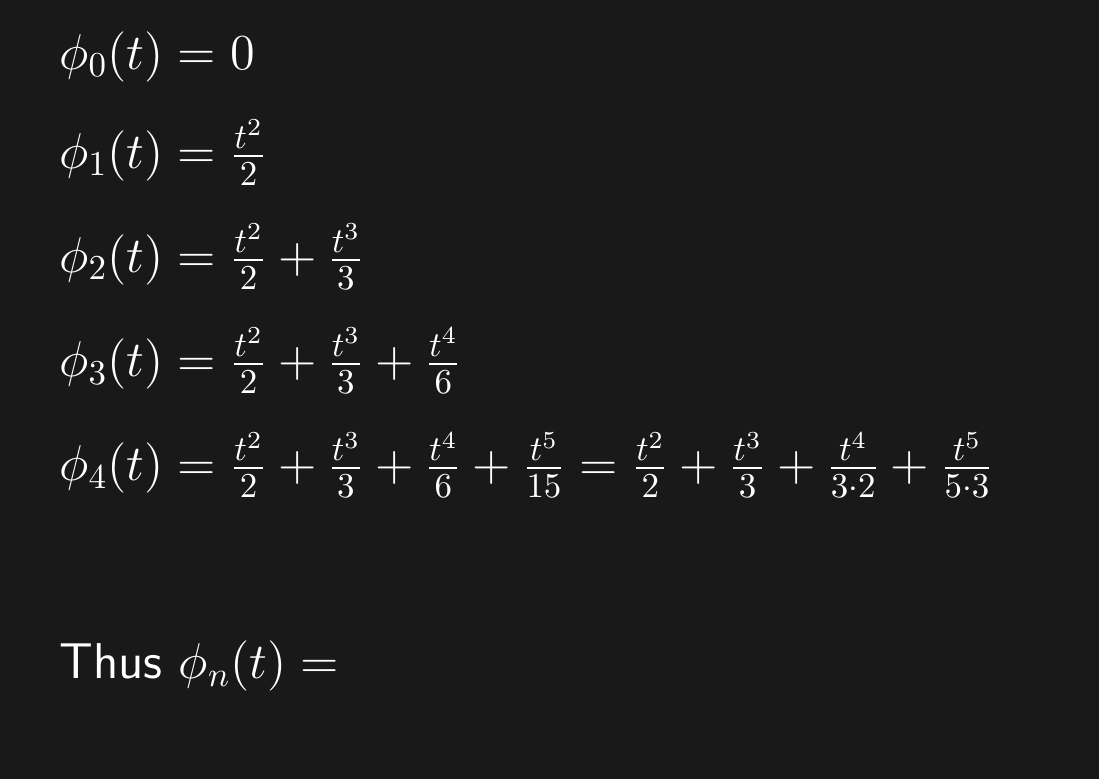 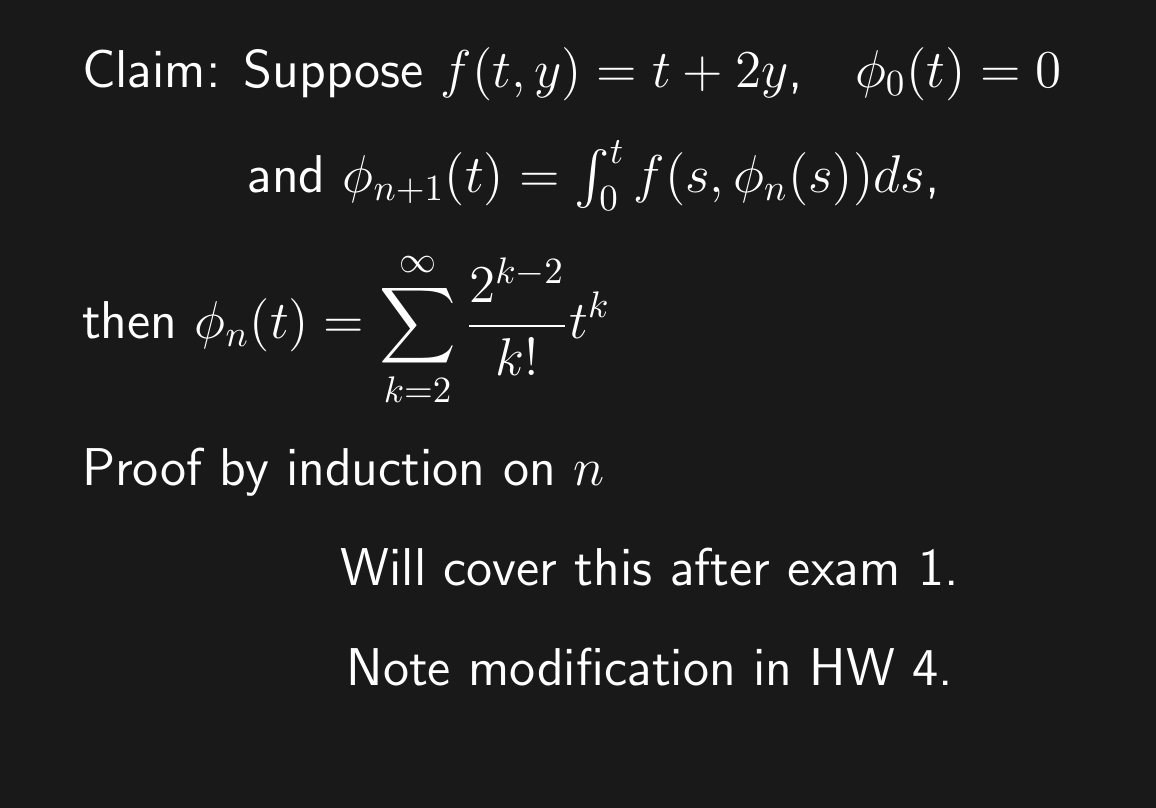 Proving Convergence
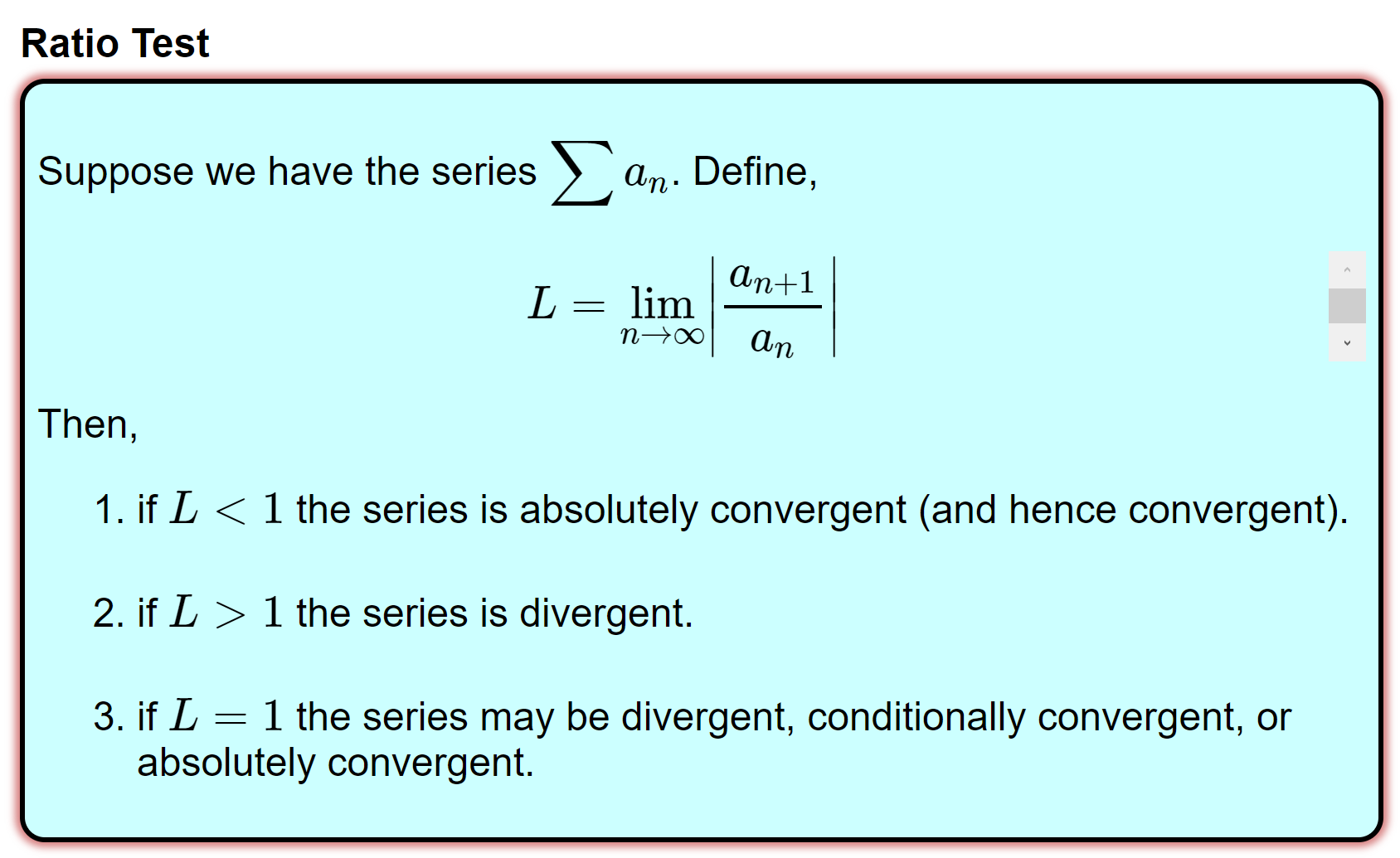 https://tutorial.math.lamar.edu/Classes/CalcII/RatioTest.aspx
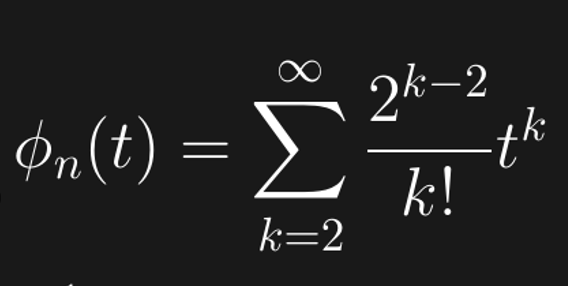 Prove                                           converges.
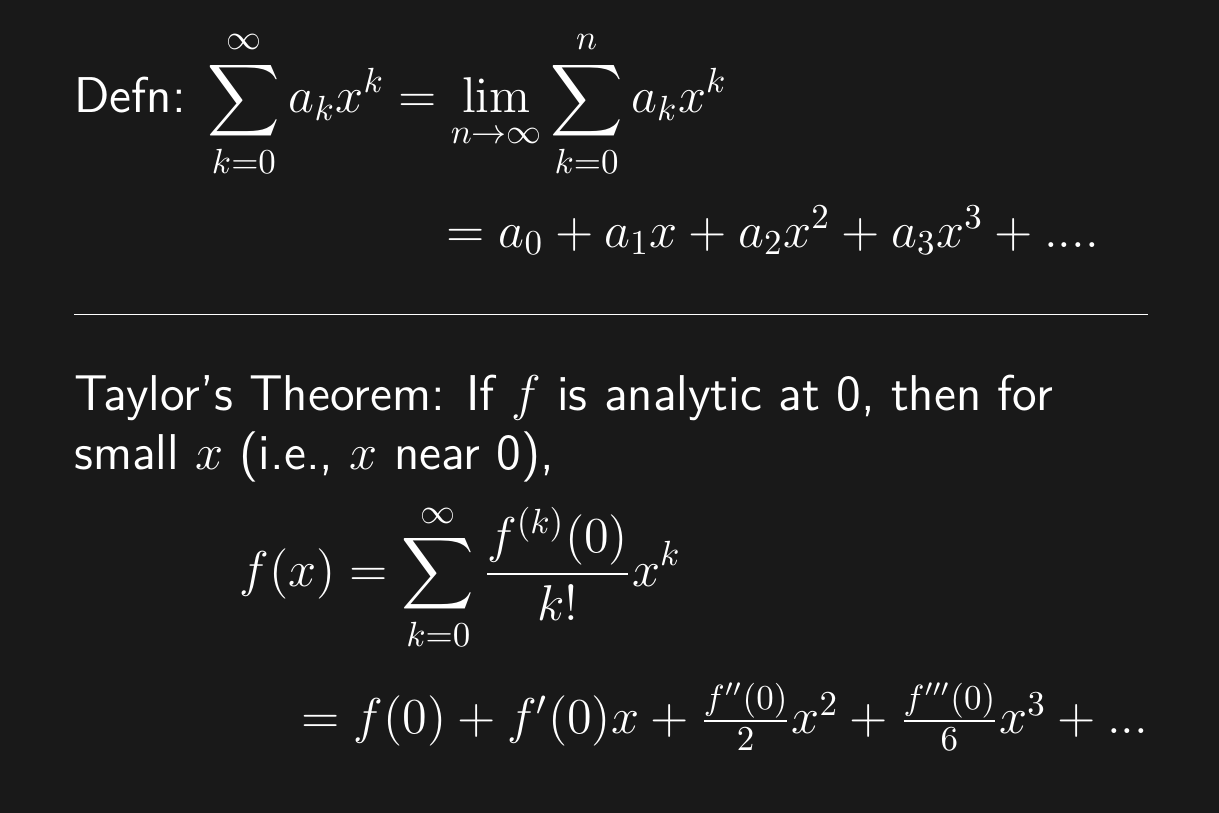 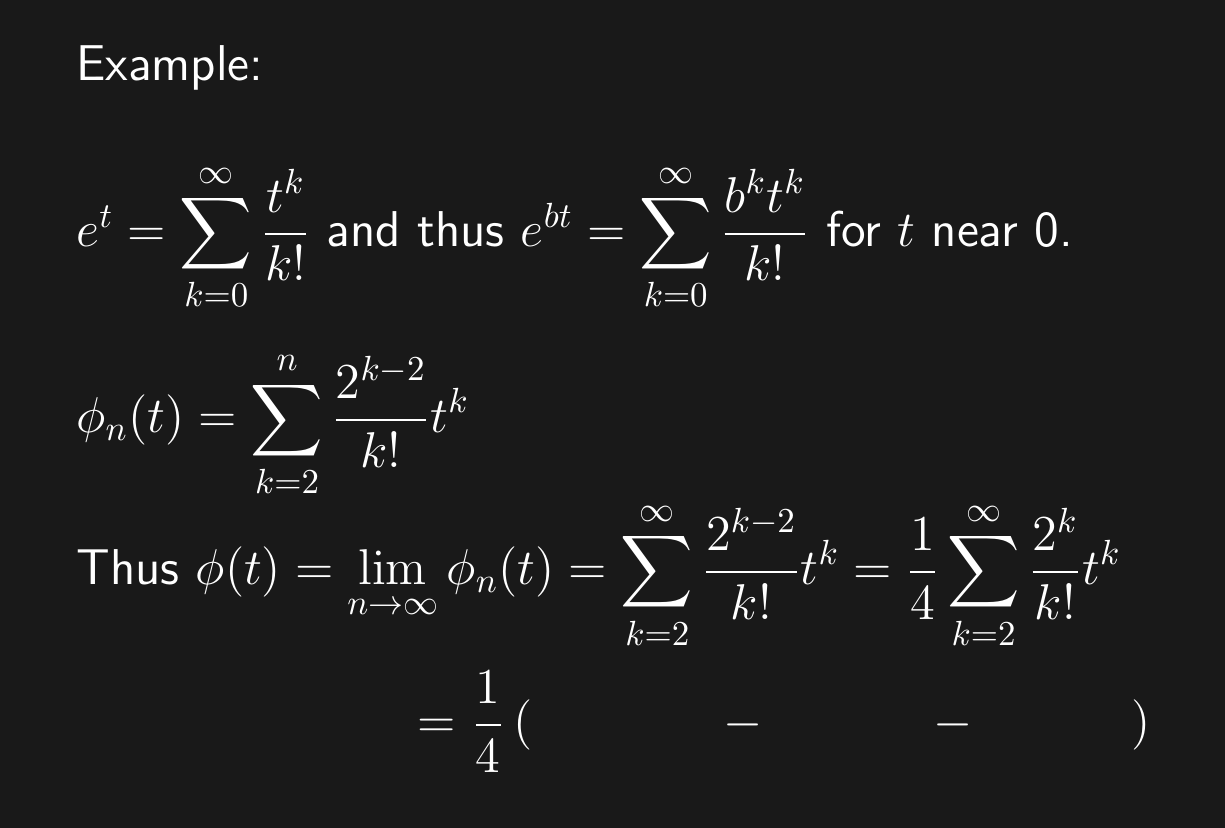 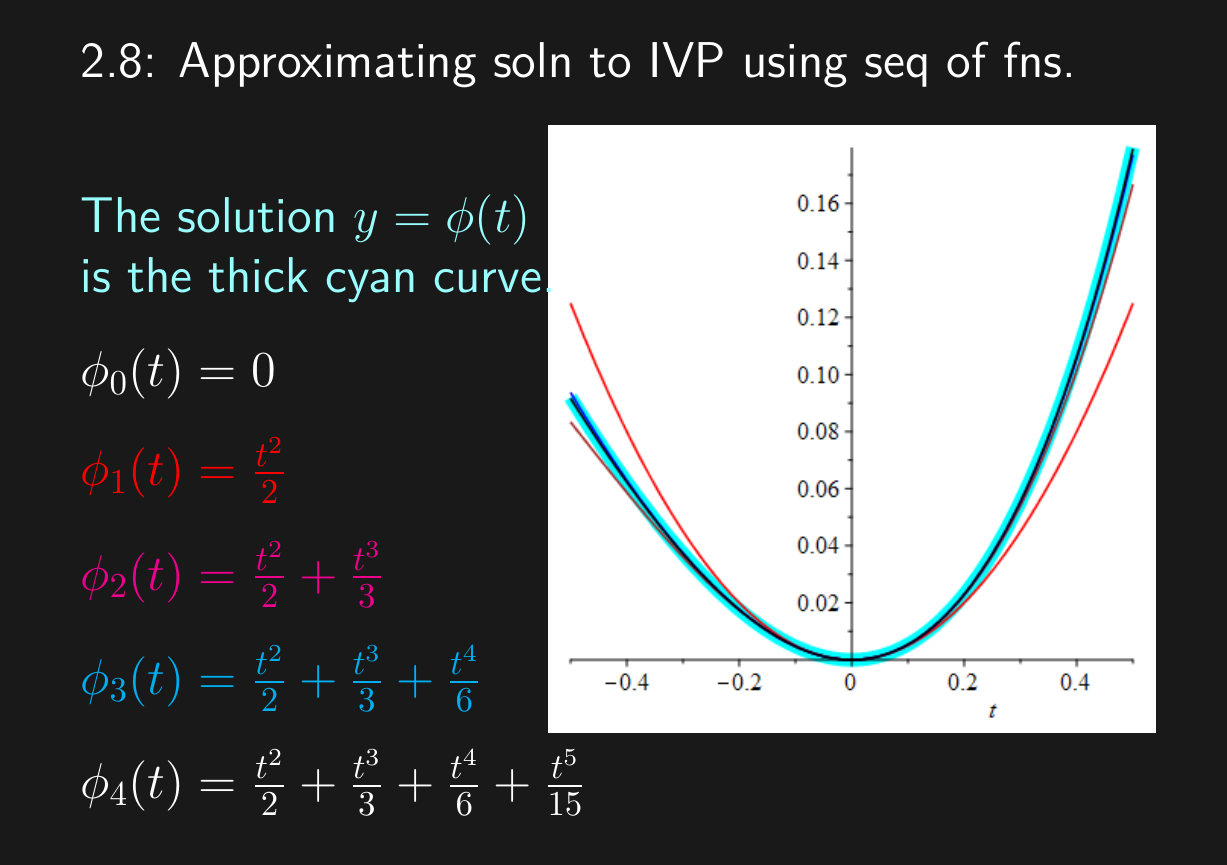 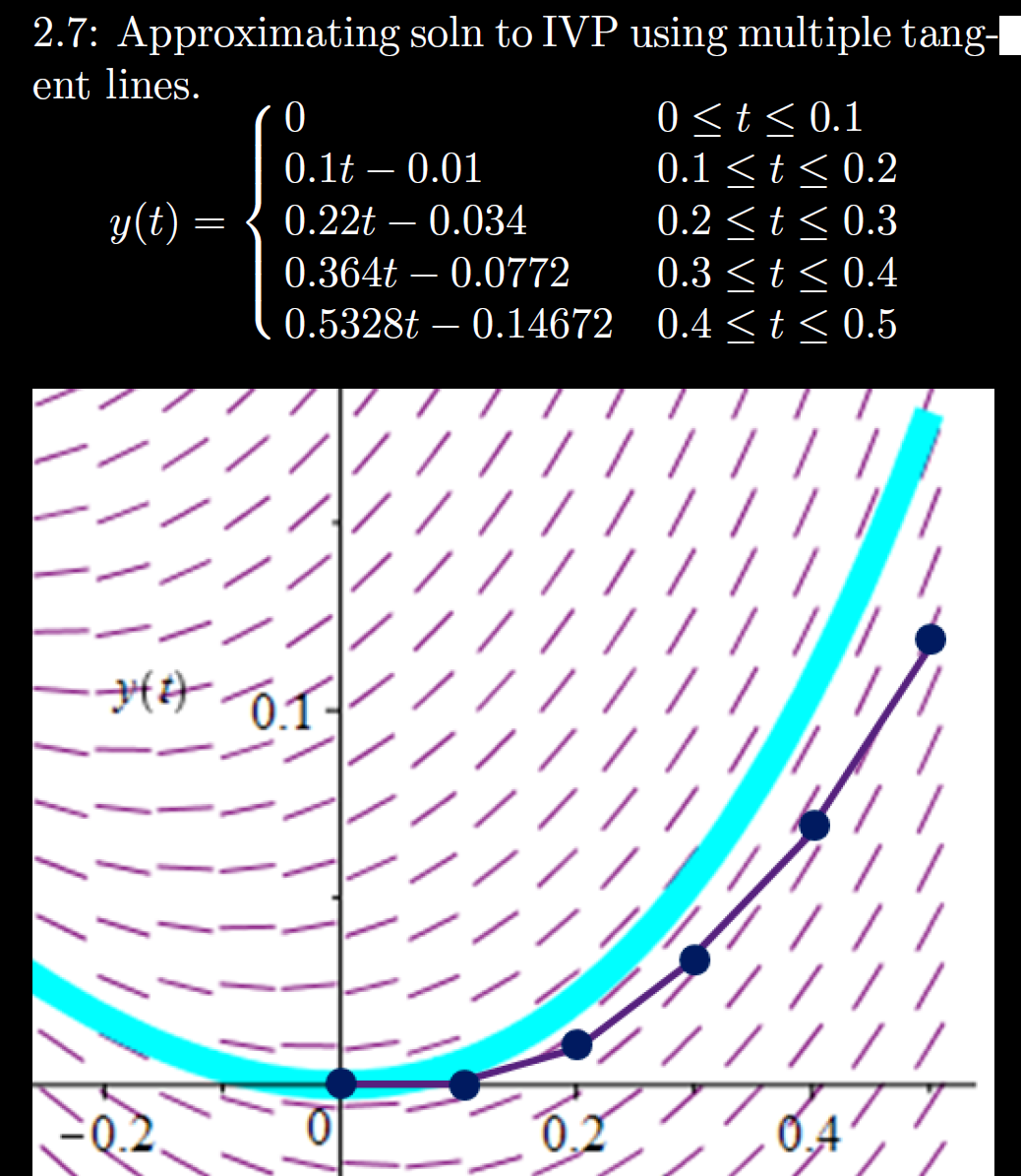 h = Step size 
   = Dt = 0.1
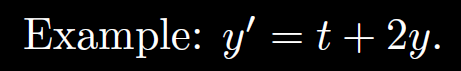 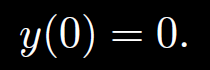 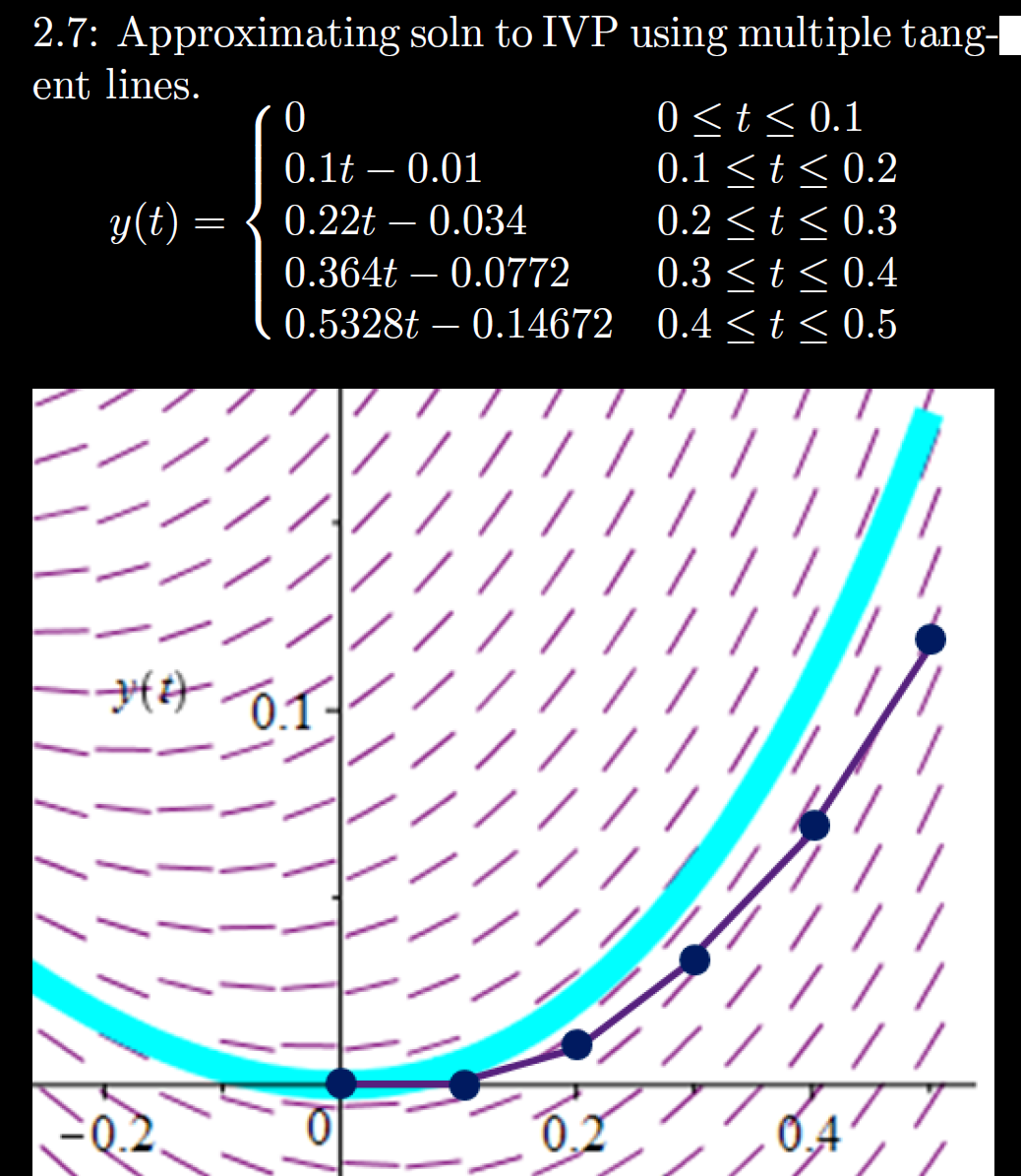 h = Step size 
   = Dt = 0.1
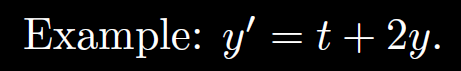 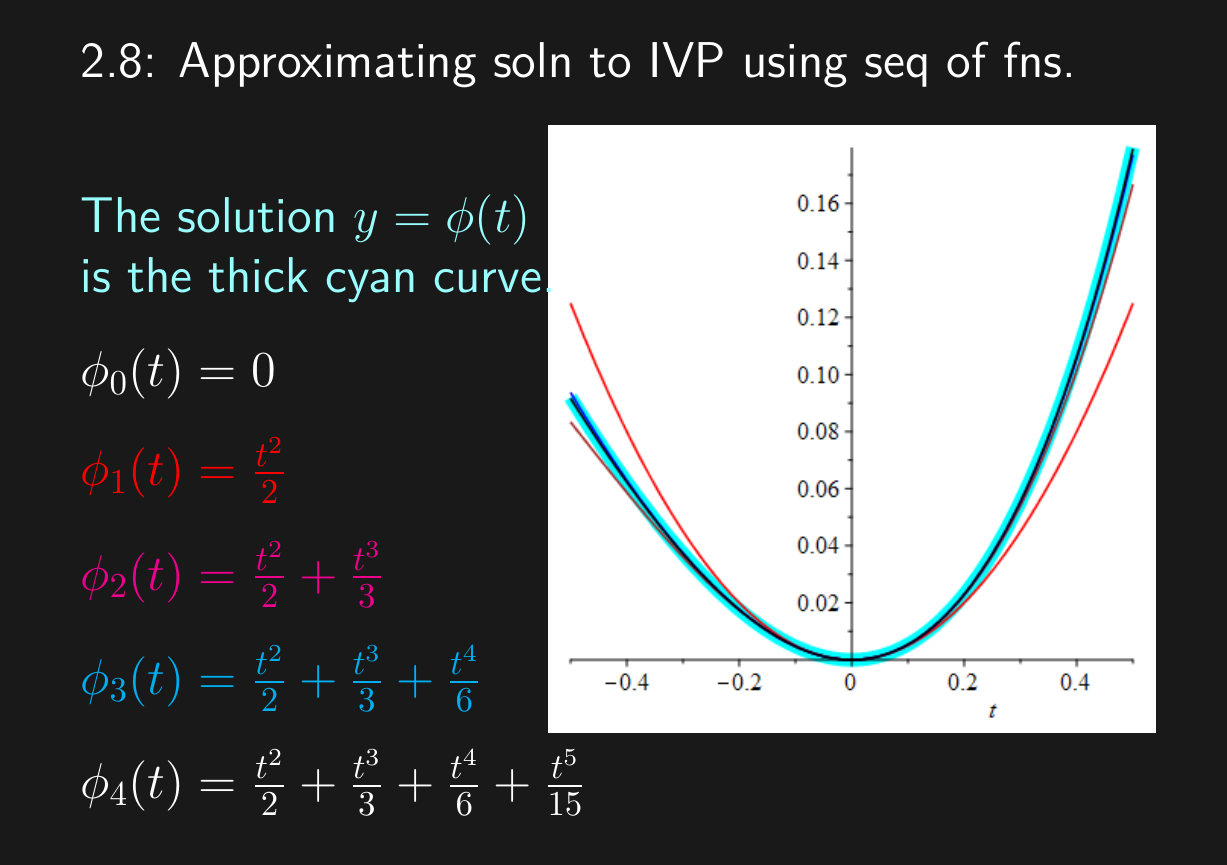 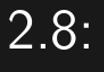 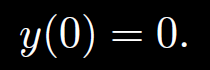 Per LS quiz exam 1 review, in addition to multiple choice questions, there may be
Numerical answer question:
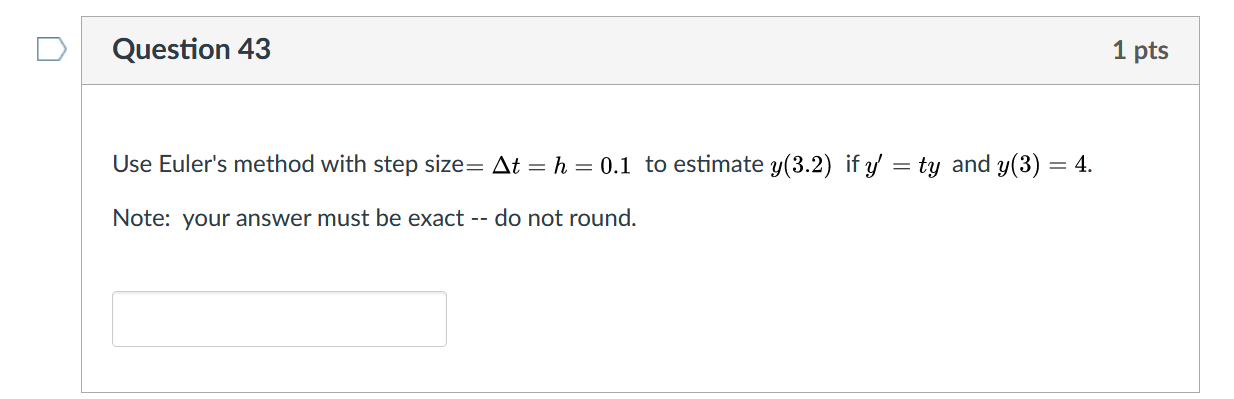 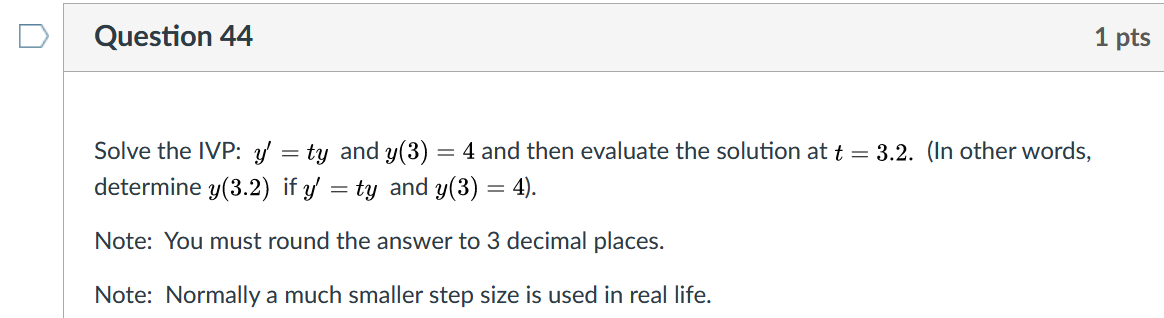 Multiple answer question:
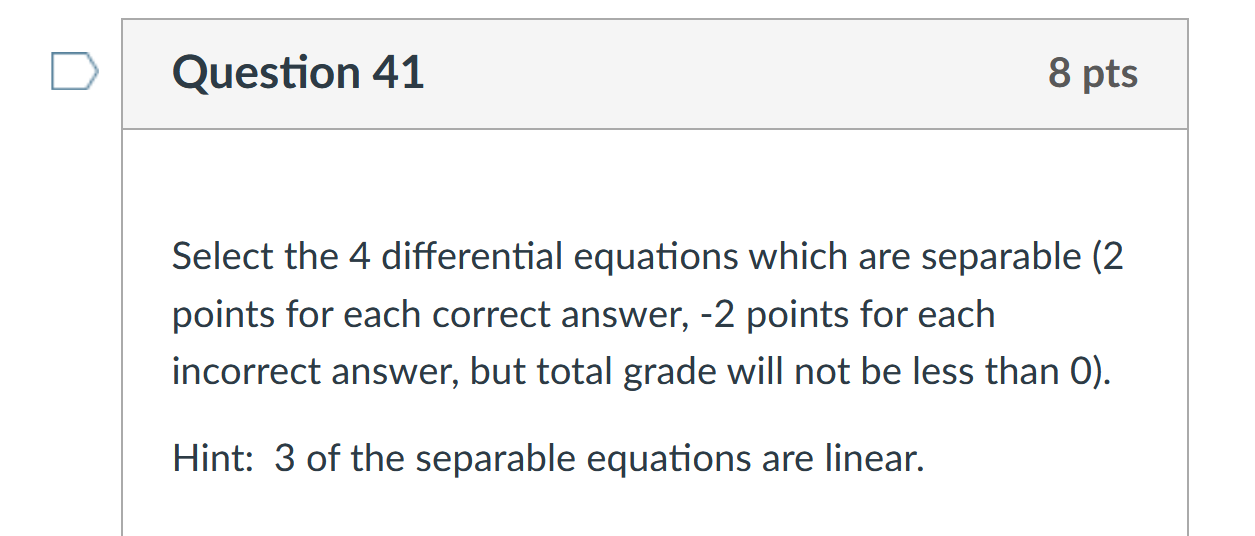 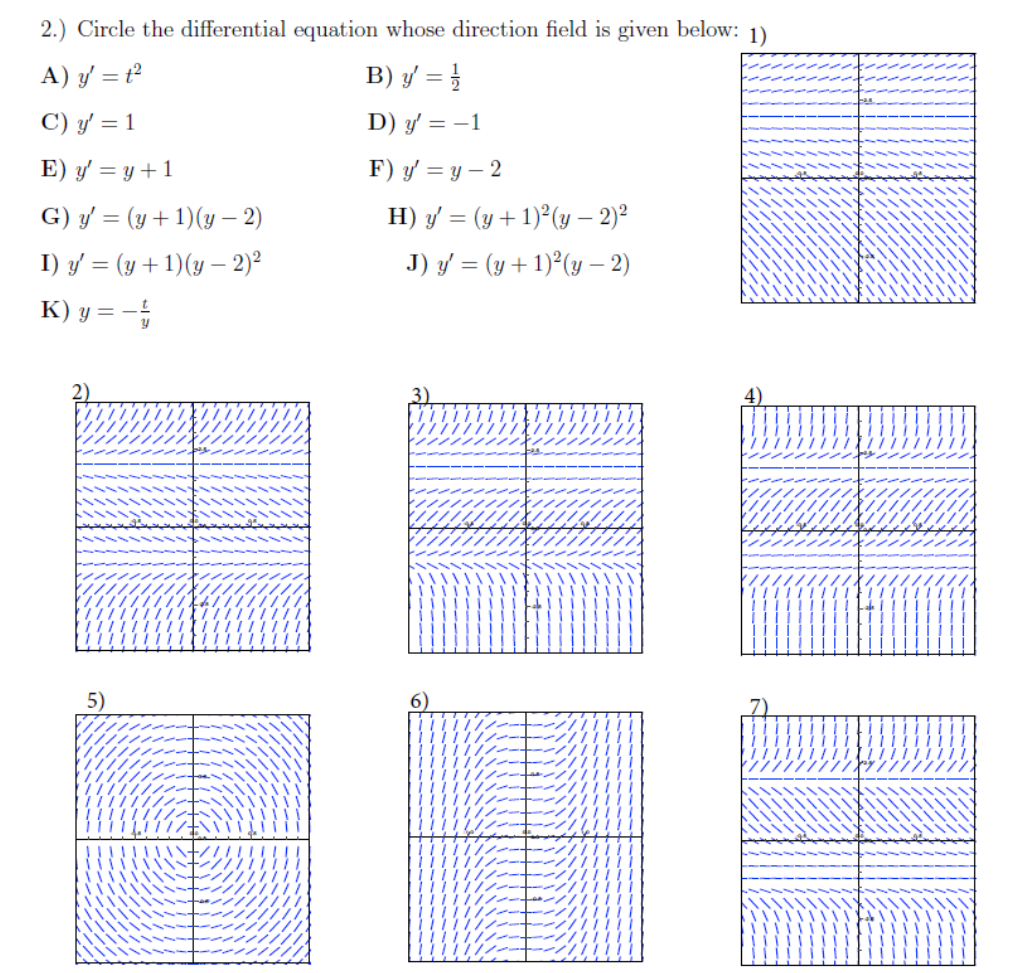 Matching: